Interaktive Demenzberatung für pflegende Angehörige
“Seniorenberatung Online”,  P. Wagner (DiplPsych),  Valerystr.96,  D-85716 Unterschleißheim, Tel. (089) 321 58 775 
www.seniorenberatung-online.de
Die  internetgestützte  Demenzberatung  der „Seniorenberatung Online“
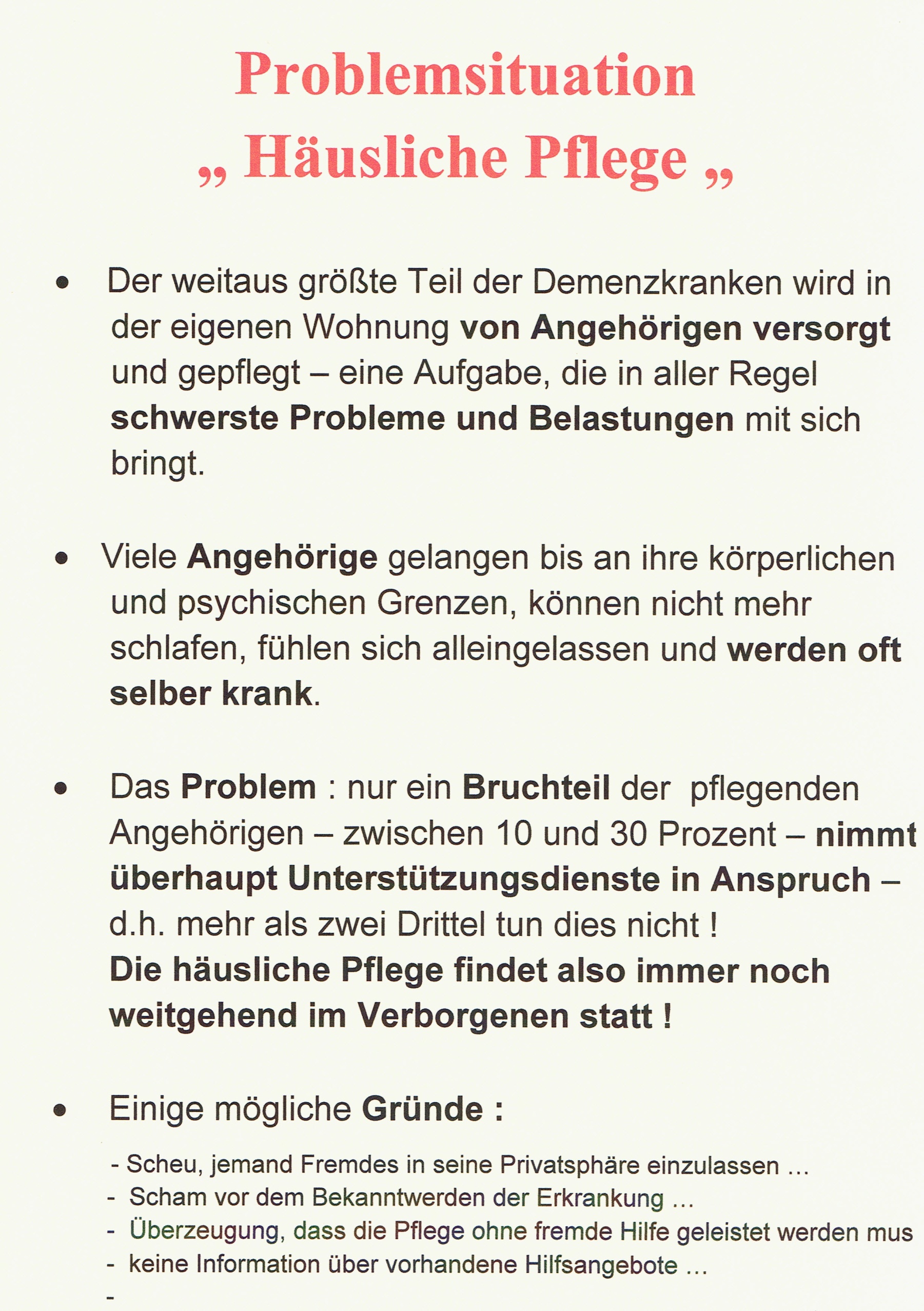 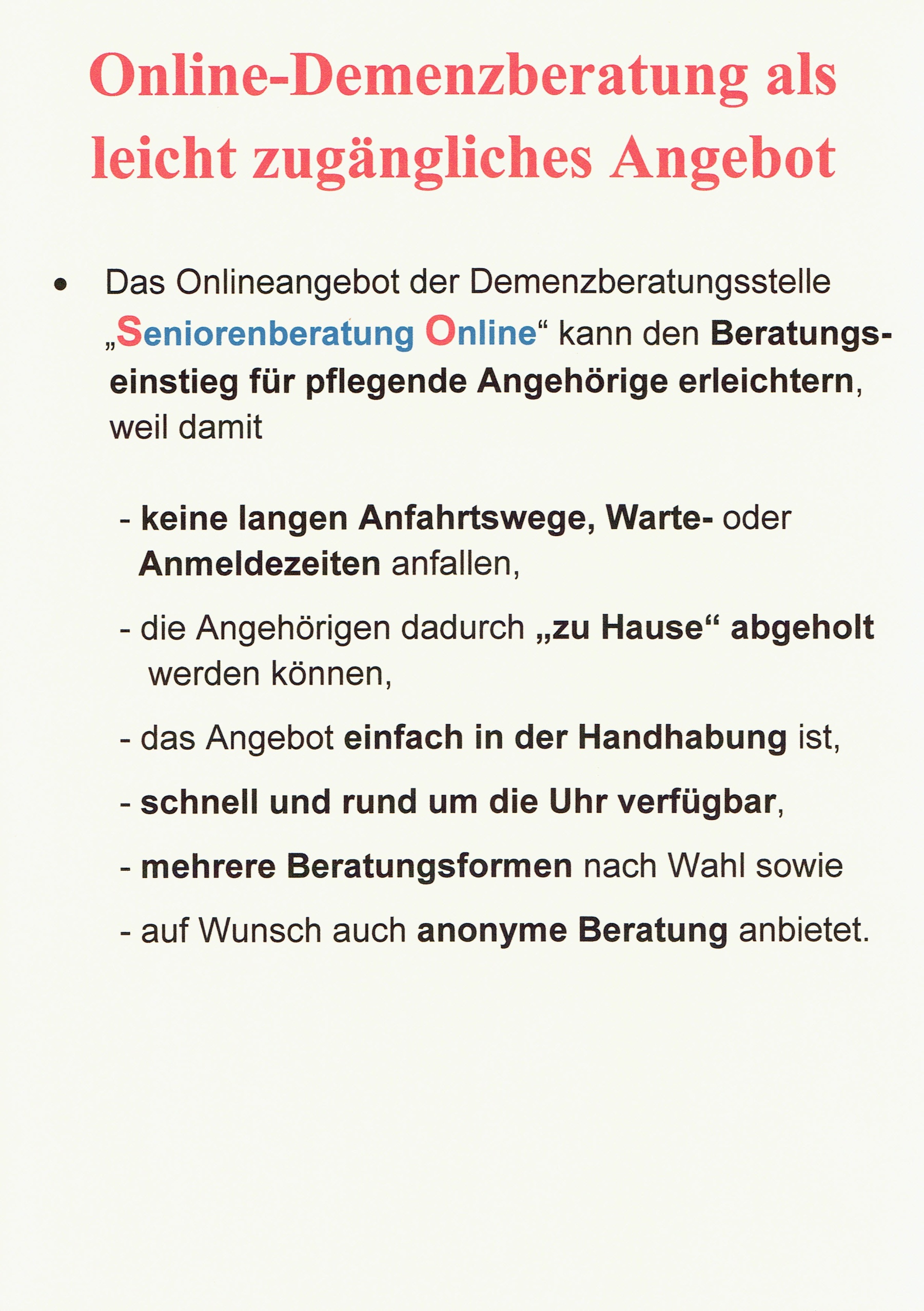 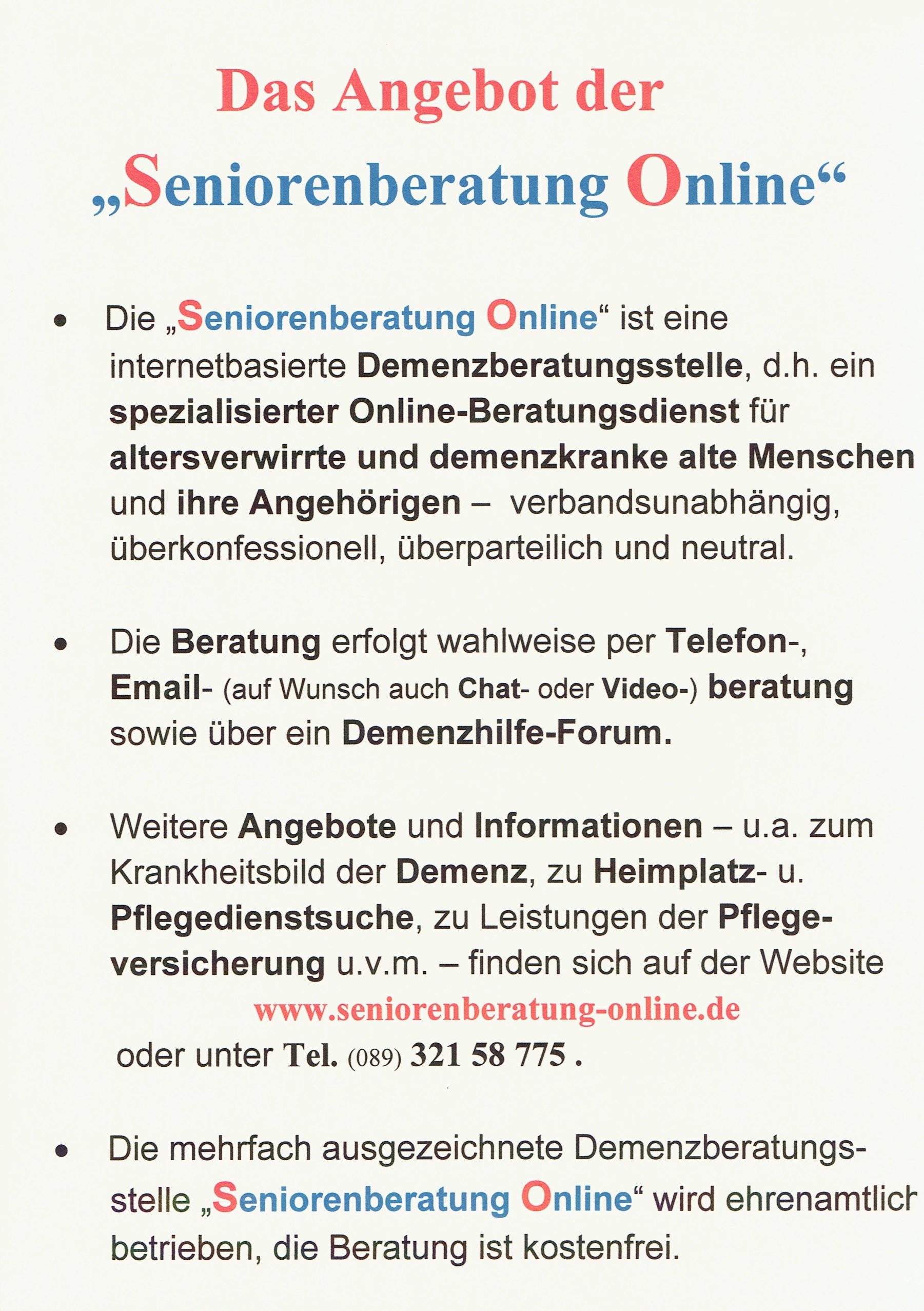 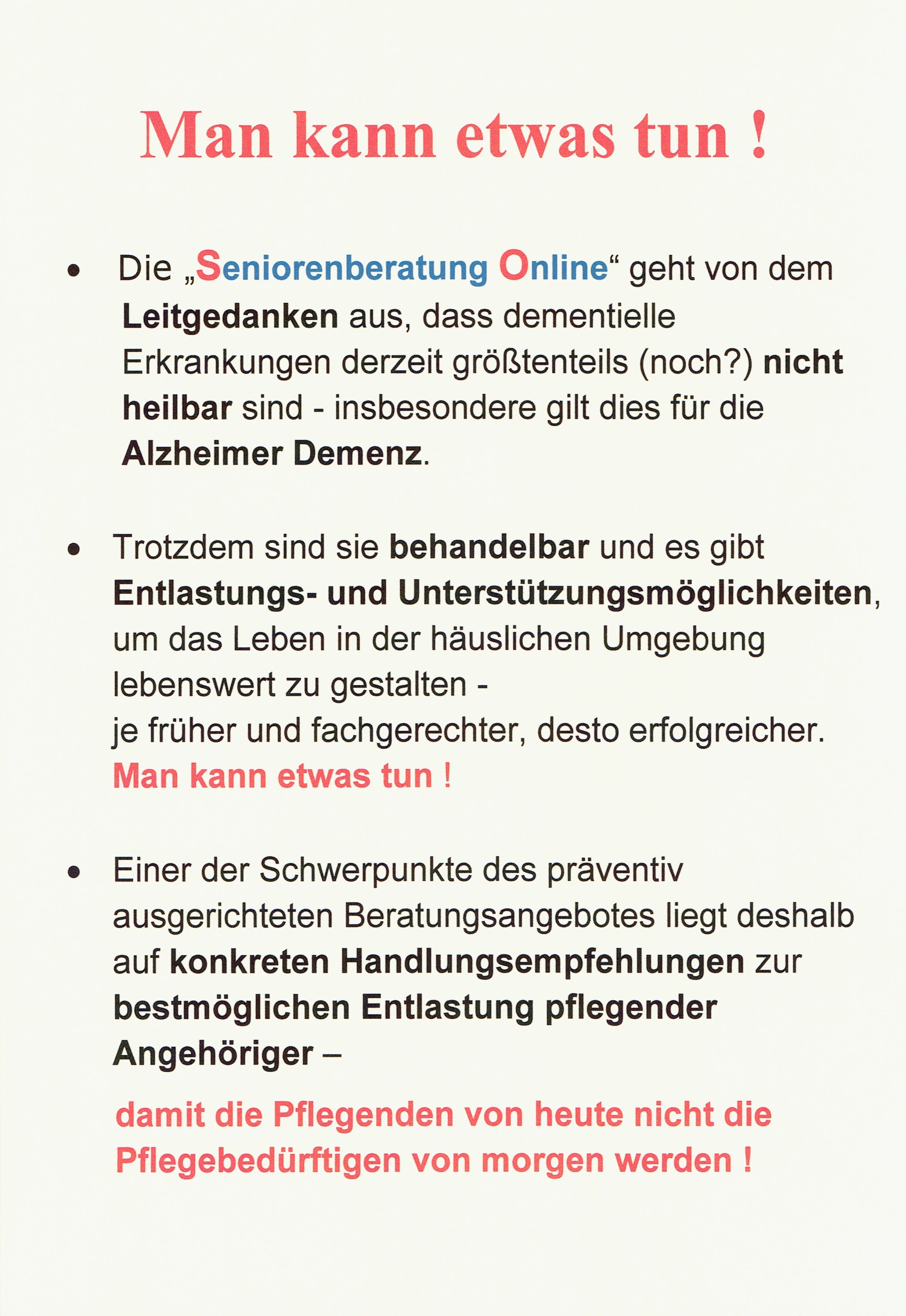 „Demenz – Stadtplan" von Unterschleißheim   Eine statistisch begründete Schätzung von  Demenzerkrankungen in Unterschleißheim
Zusammenfassung :    -  Nach derzeitiger Schätzung muss man in Unterschleißheim von über 400 Demenzfällen und etwa 100 Neu-       Erkrankungen jährlich ausgehen.    Es sind fast doppelt so viele Frauen betroffen als Männer.       -  Im Ortsteil Lohhof dürften die meisten Demenzerkrankungen zu finden sein, gefolgt von den Ortsteilen        Unterschleißheim und Hollern.     -  Im Jahr 2020 – ist mit einer Verdoppelung der Demenzerkrankungen bei den über 80jährigen zu rechnen.      -  Auf die ausländischen Bevölkerungsgruppen entfallen etwa 7 Prozent oder 33 Fälle aller Demenzerkrankungen
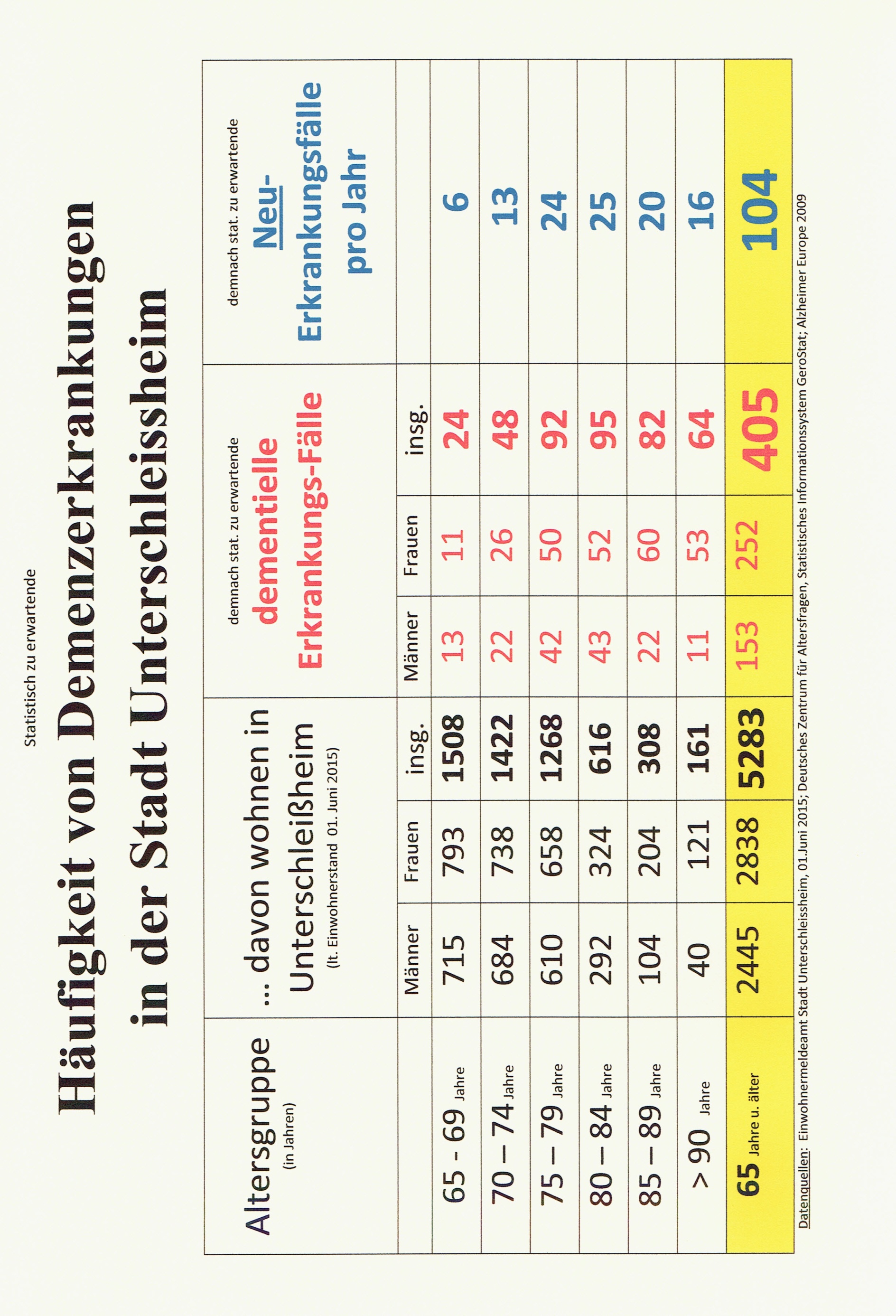 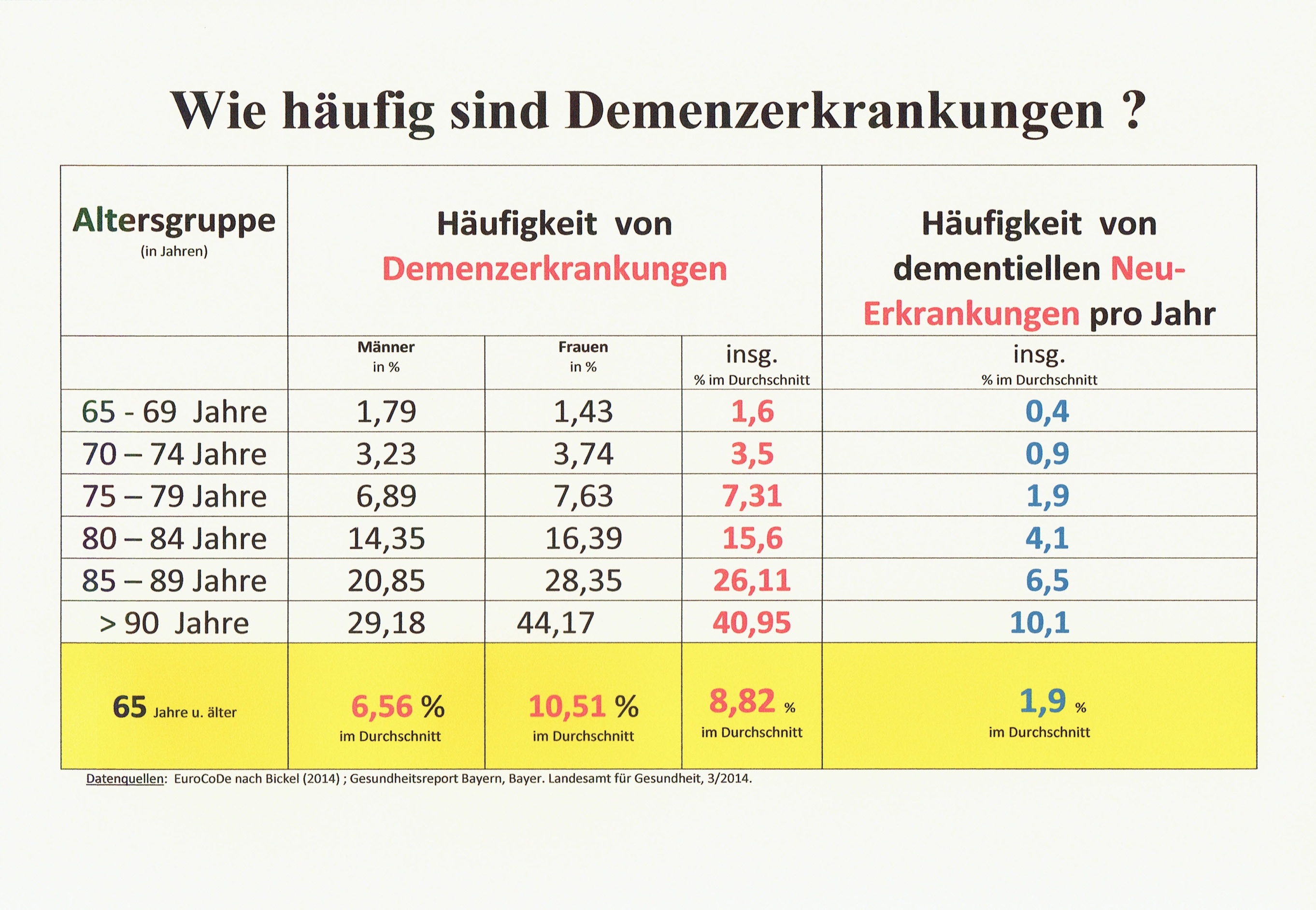 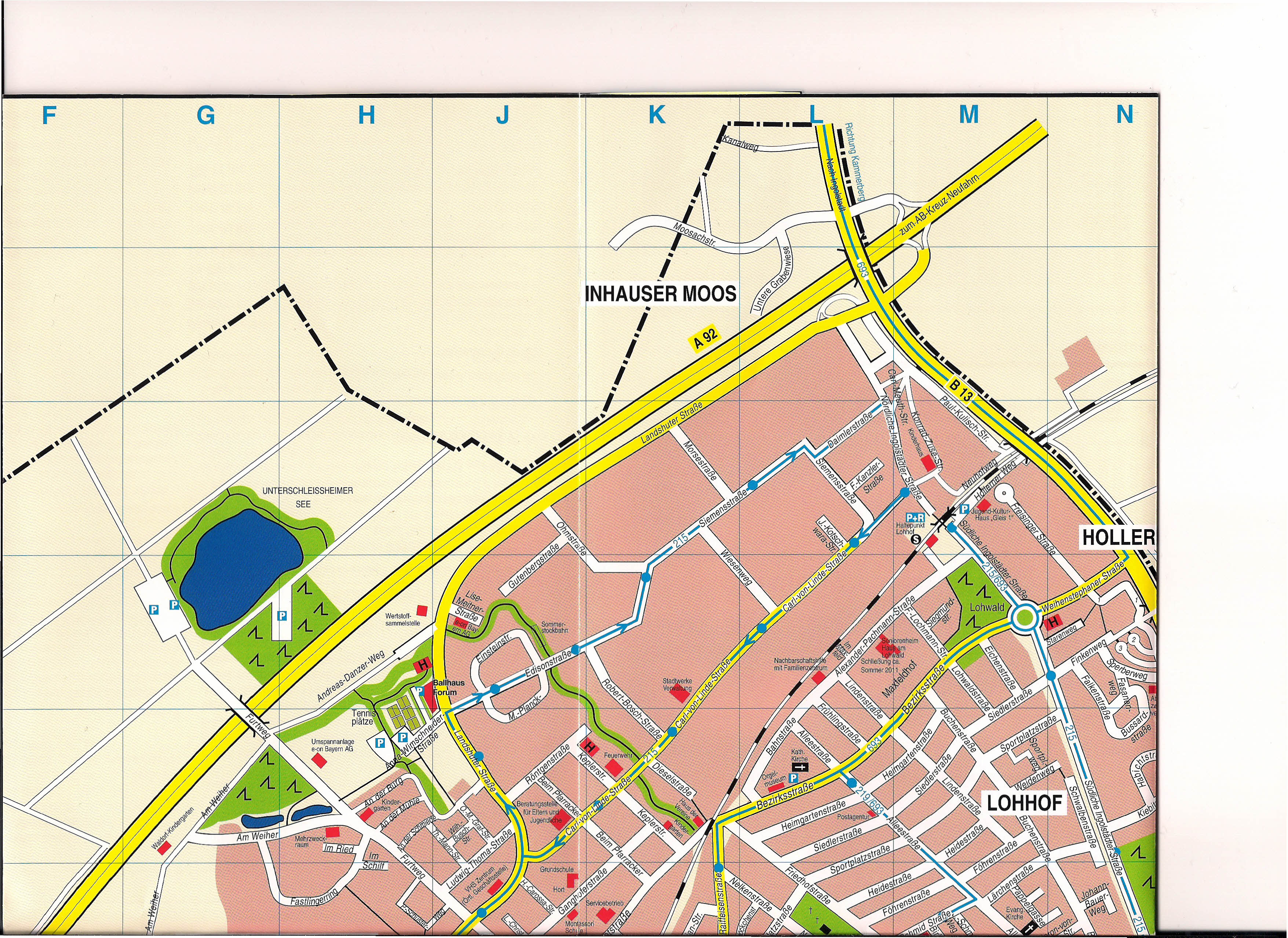 Inhauser       Innhauser Moos
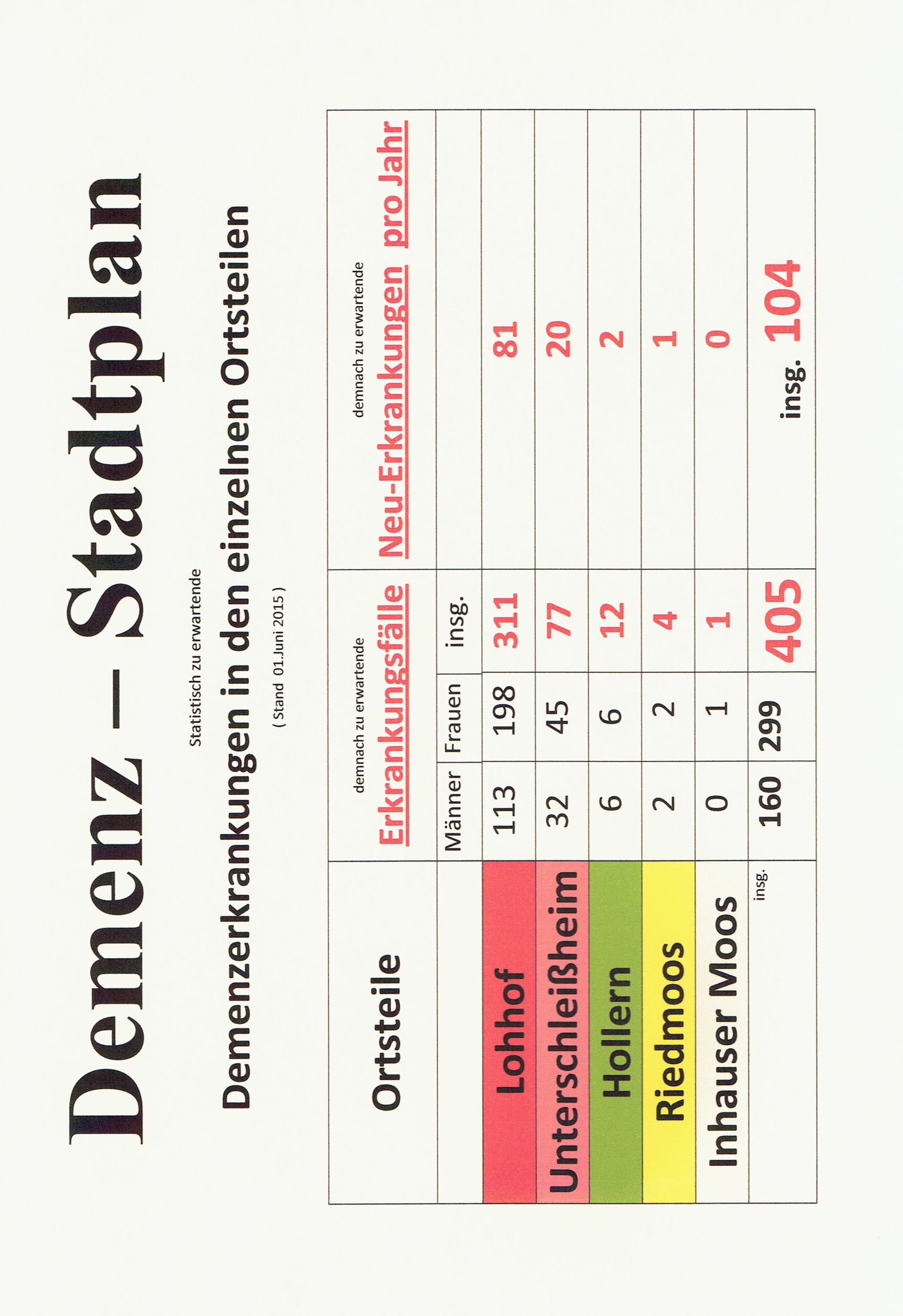 Unterschleißheim
Hollern
Lohhof
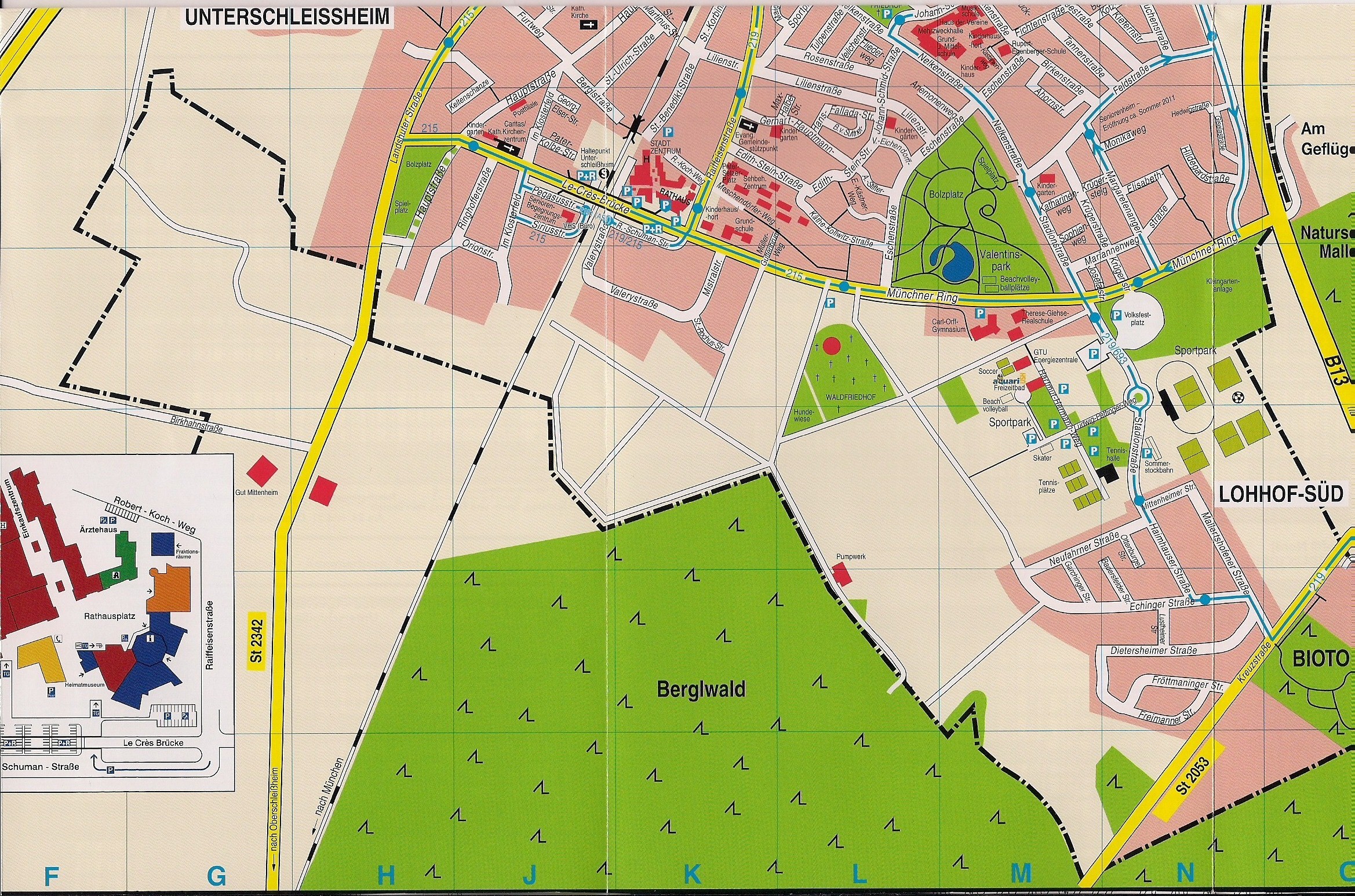 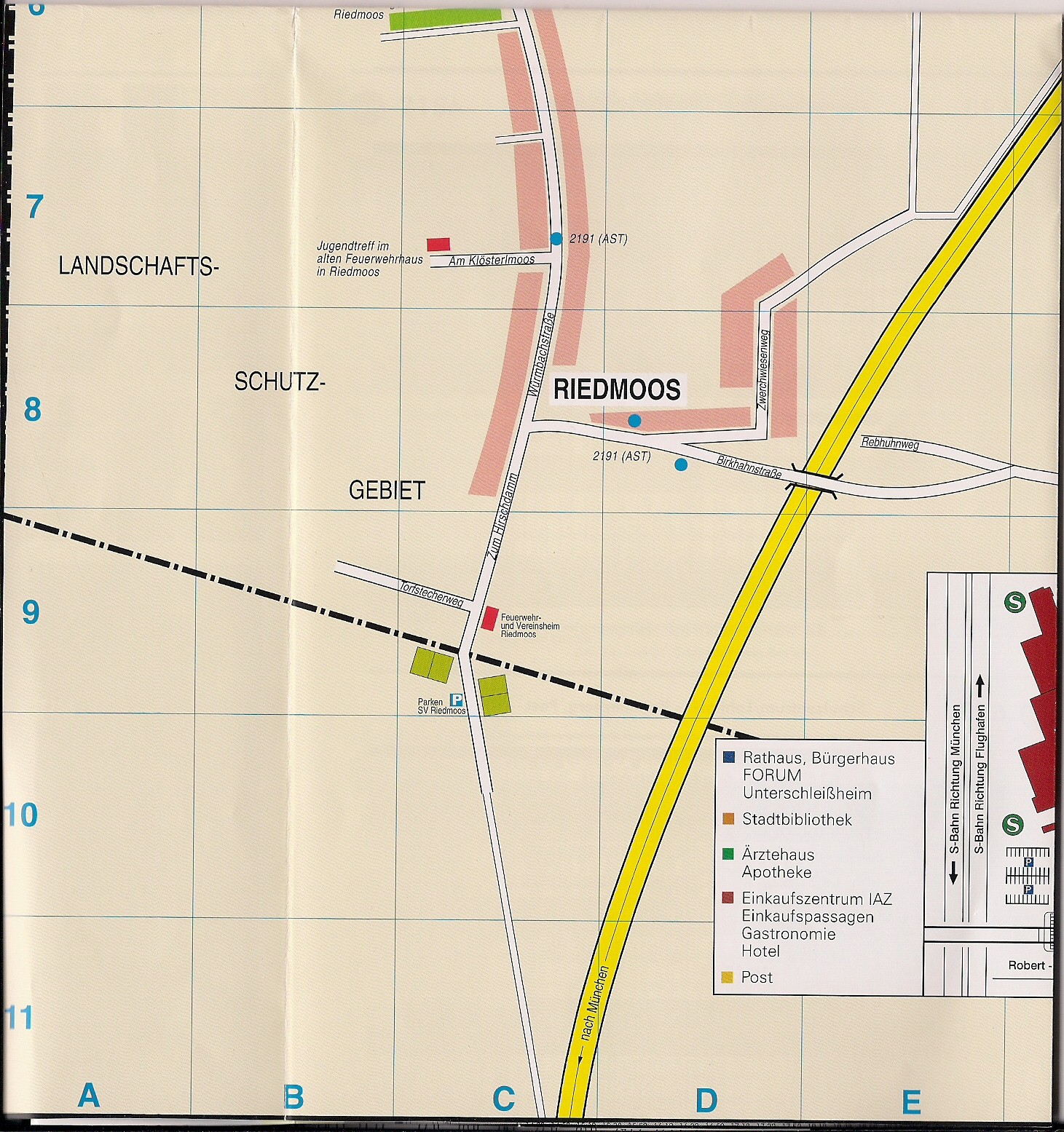 Riedmoos
Der DEMENZ-Kompass - ein Entlastungsangebot  für pflegende Angehörige
Tabu-Thema „Demenz“ :Krisensituation „Häusliche Pflege“      
    Der größte Teil der Demenzkranken wird in       der eigenen Wohnung von Angehörigen     versorgt –     eine Aufgabe, die in aller Regel       schwerste Belastungen und Probleme     mit sich  bringt. 
    
  Viele Angehörige kommen an ihre     körperlichen und seelischen Grenzen,     können nicht mehr schlafen, fühlen sich      alleingelassen und werden oft selber     krank.

  Hinzu kommt, dass nur ein kleiner     Bruchteil der pflegenden Angehörigen     überhaupt  Unterstützungsdienste in     Anspruch nimmt.
Die Organisation der Betreuung und Pflege demenzkranker Menschen in der eigenen häuslichen Umgebung stellt eine kräfteraubende Daueraufgabe dar.

Das gilt v.a. auch für die fortwährende Neuanpassung an die ständig wechselnden Erfordernisse des mehrjährigen Krankheitsverlaufes.

Immer wieder treten neue Probleme auf und müssen bewältigt werden.Bei all dem den Überblick nicht zu verlieren ist oft extrem schwer. Viele Pflegende werden selber krank, geraten in die soziale Isolation oder fühlen sich ausgegrenzt.

Vor diesem Hintergrund kann der „Demenz-Kompass“ der Seniorenberatung Online als fragebogenbasierte Online-Hilfe Unterstützung und Entlastung bieten.
Ergebnis-Profil
Der Demenz-Kompass – kostenfrei und anonym nutzbar –   - ist eine konkrete Orientierungshilfe bei der Organisation der individuellen     Betreuung und Pflege dementiell erkrankter Menschen und kompetente     Hilfestellung z.B.     bei der Suche nach Pflegediensten und Heimplätzen, bei Fragen der Tages-    strukturierung, Beschäftigung, Wohnungsanpassung, Betreutem Urlaub,     rechtlichen und finanziellen Unterstützungsmöglichkeiten usw. (s. Abb. unten) 
 - erlaubt eine erste Einschätzung des individuellen Hilfebedarfes und ordnet      ihn nach Handlungsdringlichkeit analog den Ampelfarben rot, gelb und grün ,
 - gibt weiterführende Handlungshinweise zu den wichtigsten Problemfeldern     auf einer zusammenfassenden individuellen Ergebnisprofil-Seite (s. Abb. rechts).
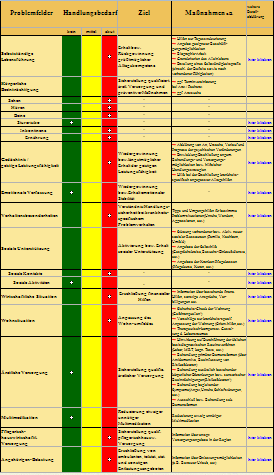 Maßnahme Empfehlungen z.B.:
  Besuchs-, Einkaufshilfen    am Ort
  Betreuungsgruppen    am Ort
  Angehörigen Gesprächs-   kreise
  Angebote zu Betreutem   Urlaub
Maßnahme-Empfehlungen z.B.:
  Anleitung zu einem   Sicherheits-Check der    Wohnung
  Vorschläge zu einer    bedürfnisgerechten     Anpassung der Wohnung
Der  interaktive Demenz-Kompass kann online aufgerufen werden unter                        www.seniorenberatung-online.de/Demenzkompass.html 

Darüber hinaus steht ein Zugang zu begleitender Telefon- bzw. E-Mail-Beratung bereit.